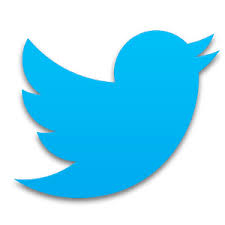 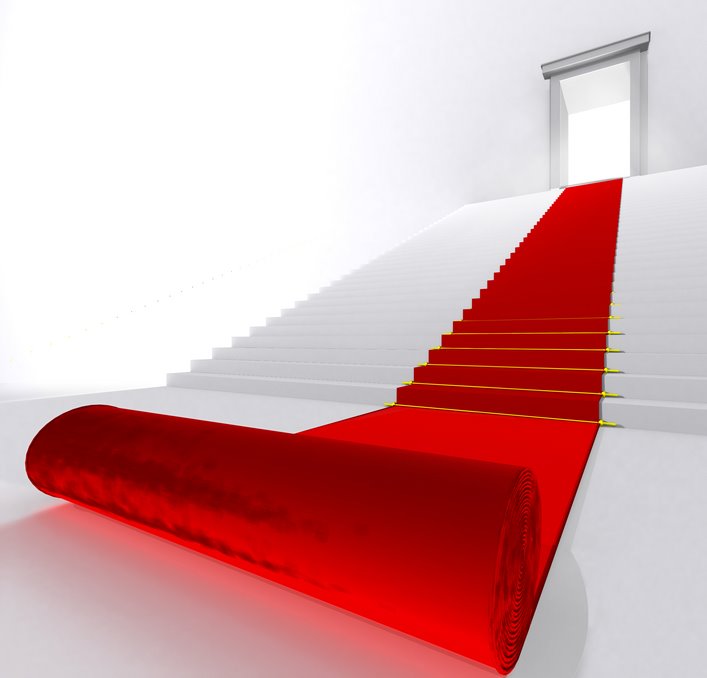 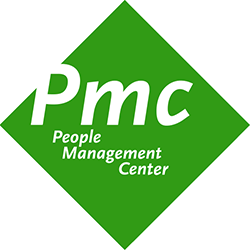 #HRStudies
RoundtableMajor Life Events & HRM
Welkom
Tilburg, 25 november 2019
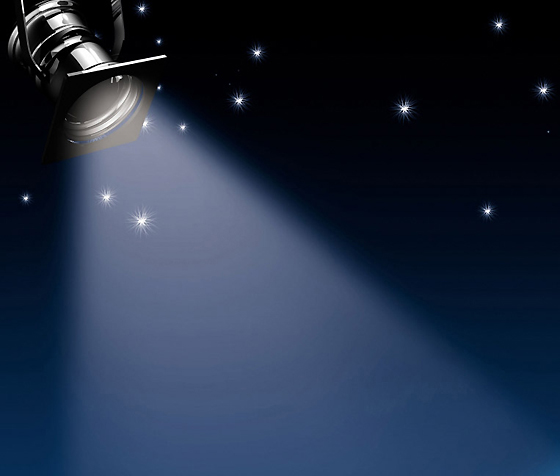 Programma
16.30 uur    Welkom
                   Opening door Charissa Freese, Directeur People Management Center
16.45 uur    Wat weten we vanuit de wetenschap over levensgebeurtenissen op het werk?Karen Pak, Ph.D. student Human Resource Studies, Tilburg University
17.05 uur    In de praktijk: Hoe als werkgever om te gaan met impactvolle privégebeurtenissen bij medewerkersGabriëlle van Geffen, Skils & Voorzitter Young Professionals Netwerk bij Zorg van de Zaak
17.25 uur	Break
17.40 uur    Wat als je werkt en je krijgt kanker?Margot Joosen
	Senior researcher bij Tranzo, Tilburg University
18.00 uur    Vitaal Leiderschap – In gesprek over kankerKathi Künnen
	Organisatiepsychologe
18.20 uur    Plenaire discussie
19.00 uur    Dinerbuffet
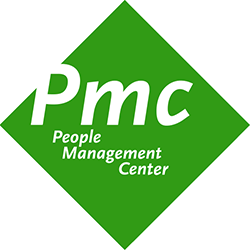 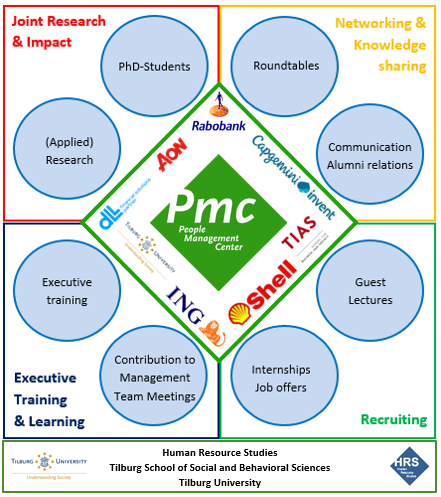 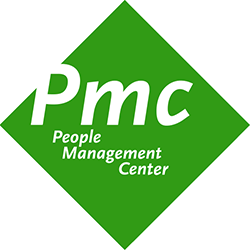 NEWZZZ van het HRS departement:Professional Learning
Verdere samenwerking TIAS & PMC bekrachtigd
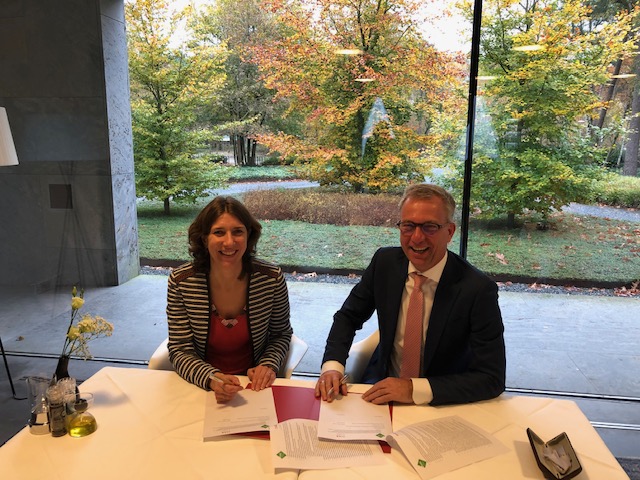 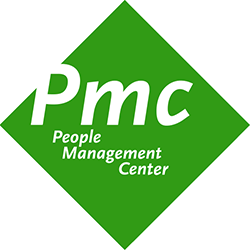 NEWZZZ van het HRS departement:Valorisatie
Jaap Paauwe genomineerd voor HR top 100 wetenschapper!https://www.hrtop100.nl/
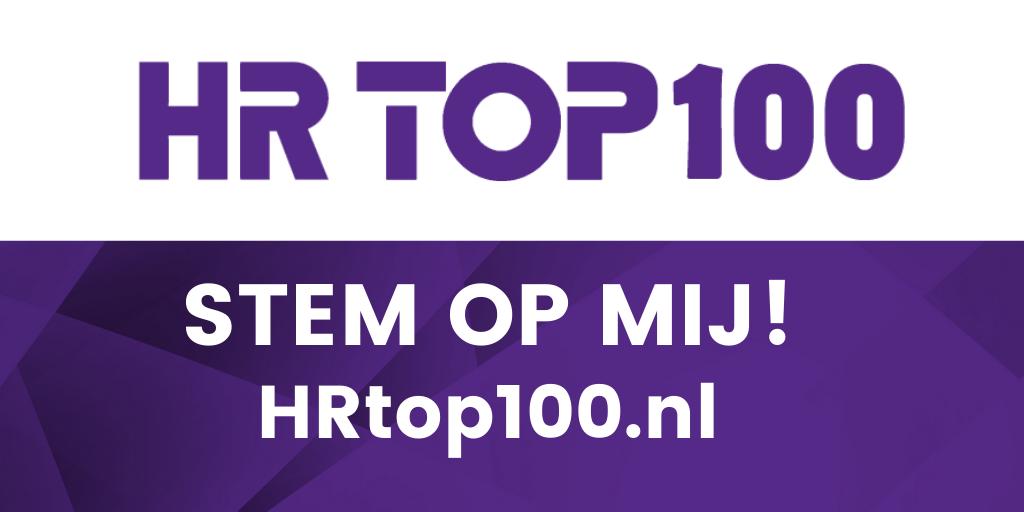 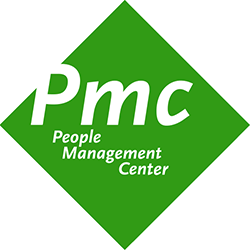 NEWZZZ van het HRS departement:Valorisatie
Dutch HRM Network Conference georganiseerd in Tilburg. 270 HR wetenschappers, met grootste aantal internationale deelnemers ooit!



Onze PhD Kandidaat Sjanne-Marie heeft de Dutch HRM SocietalImpact Prize t.w.v. 3.000 euro gewonnen!https://www.tilburguniversity.edu/nl/actueel/nieuws/impactprijs-zzp-onderzoek
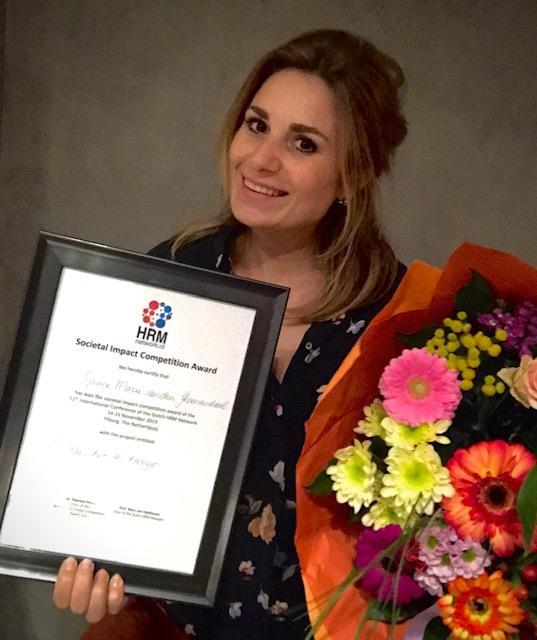 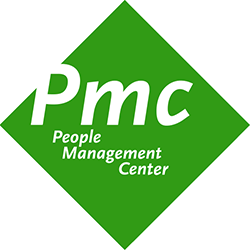 NEWZZZ van het HRS departement
Like ons op Facebook en volg al ons nieuws op: 





Onze PMC en HRS websites zijn vernieuwd!Neem eens een kijkje ;)
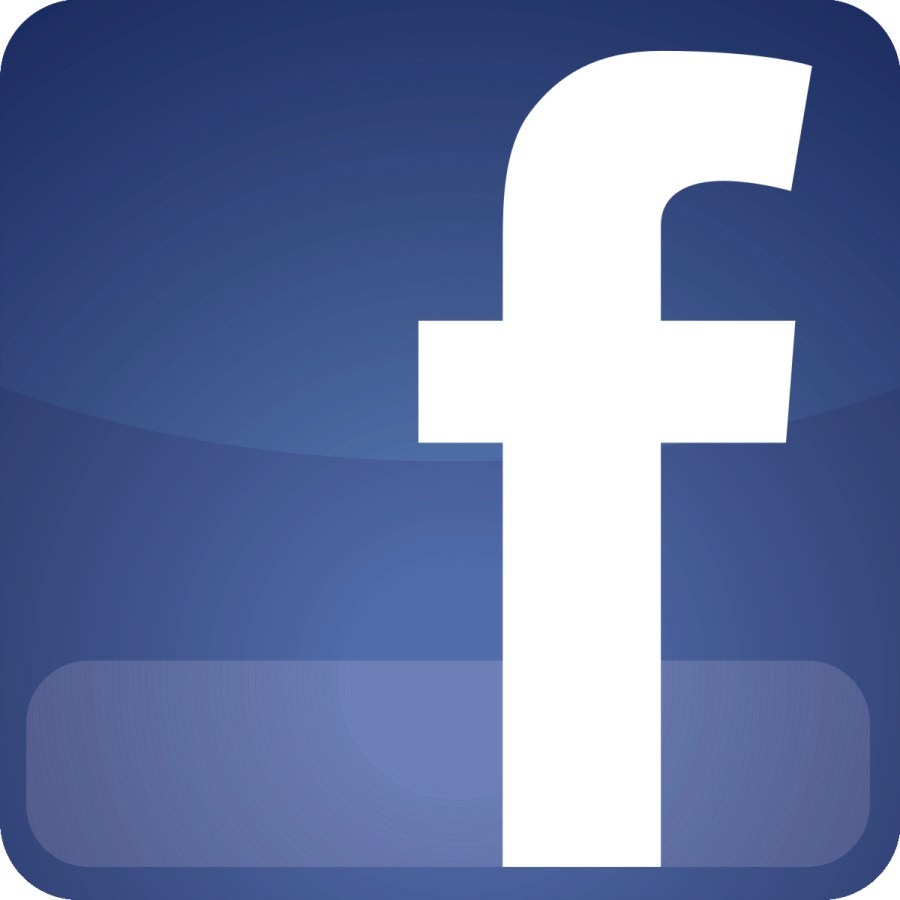 HR studies – Tilburg University
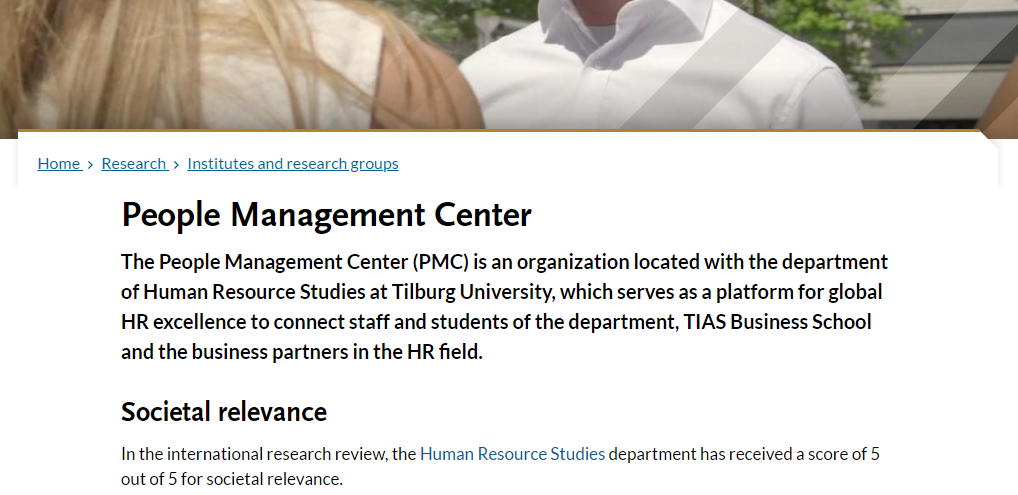 https://www.tilburguniversity.edu/research/institutes-and-research-groups/PMC/
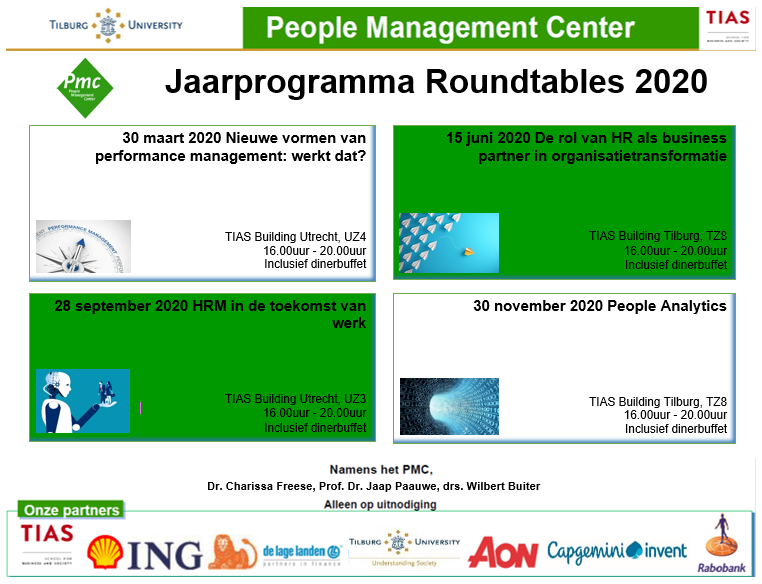